8841 Bollard
POWERFUL WITH STYLE AND SMART FUNCTIONS.
PM Outdoor | 01.03.2024 | Arnsberg
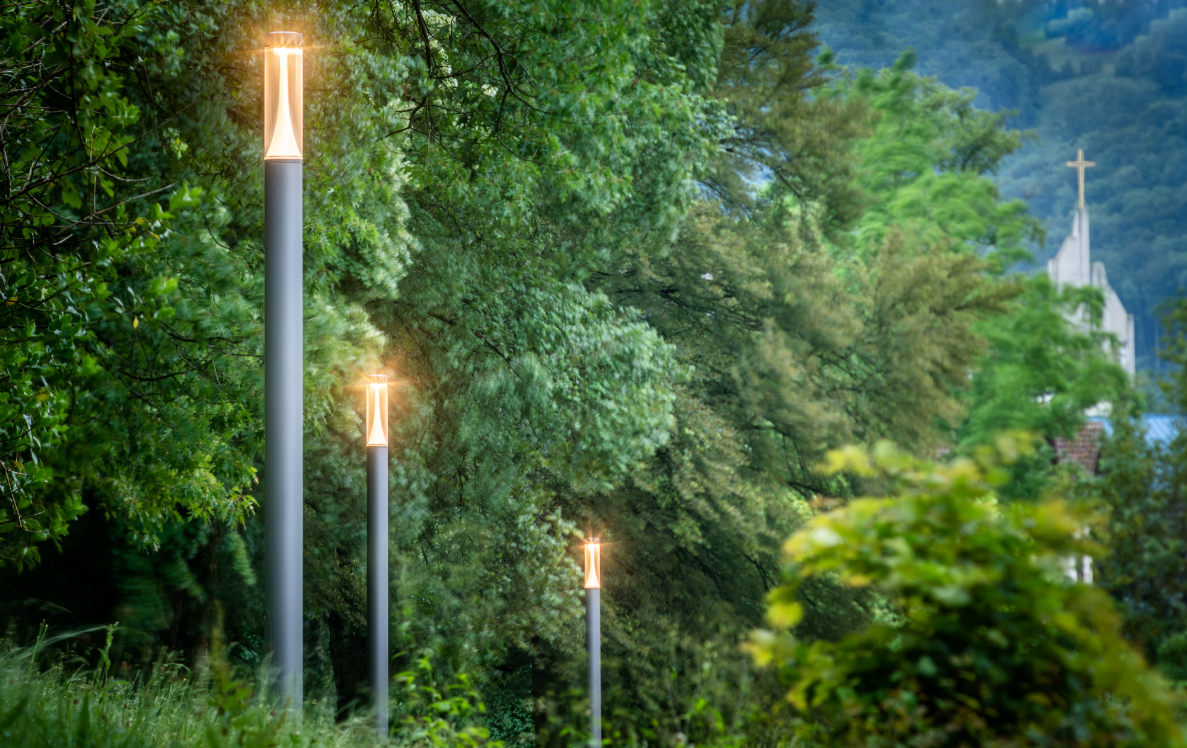 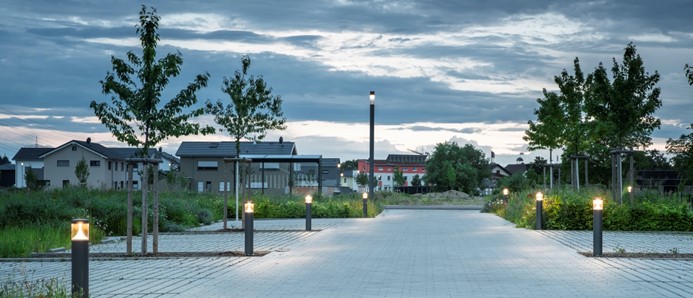 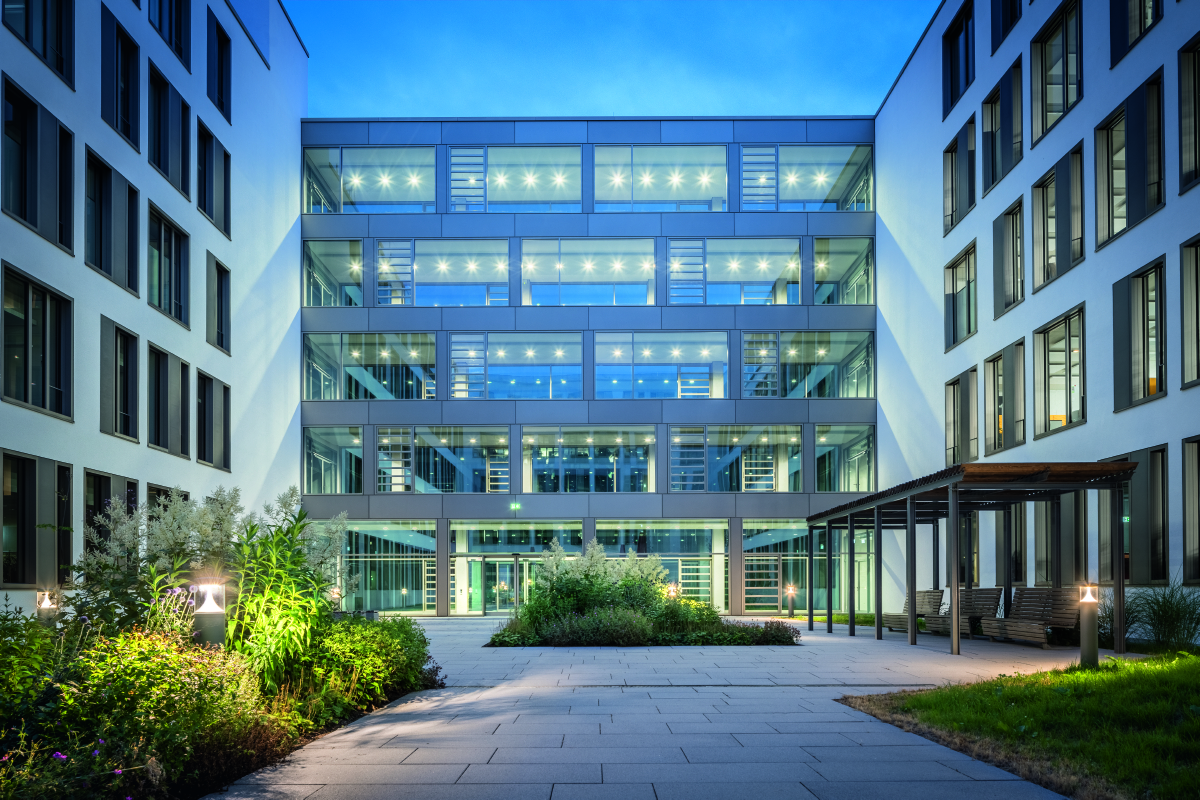 THE  8841 PRODUCT FAMILY IMPRESSES WITH ITS CHARACTERISTIC, DISTINCTIVE APPEARANCE AND VERSATILITY IN TERMS OF LUMINAIRE VARIANTS.
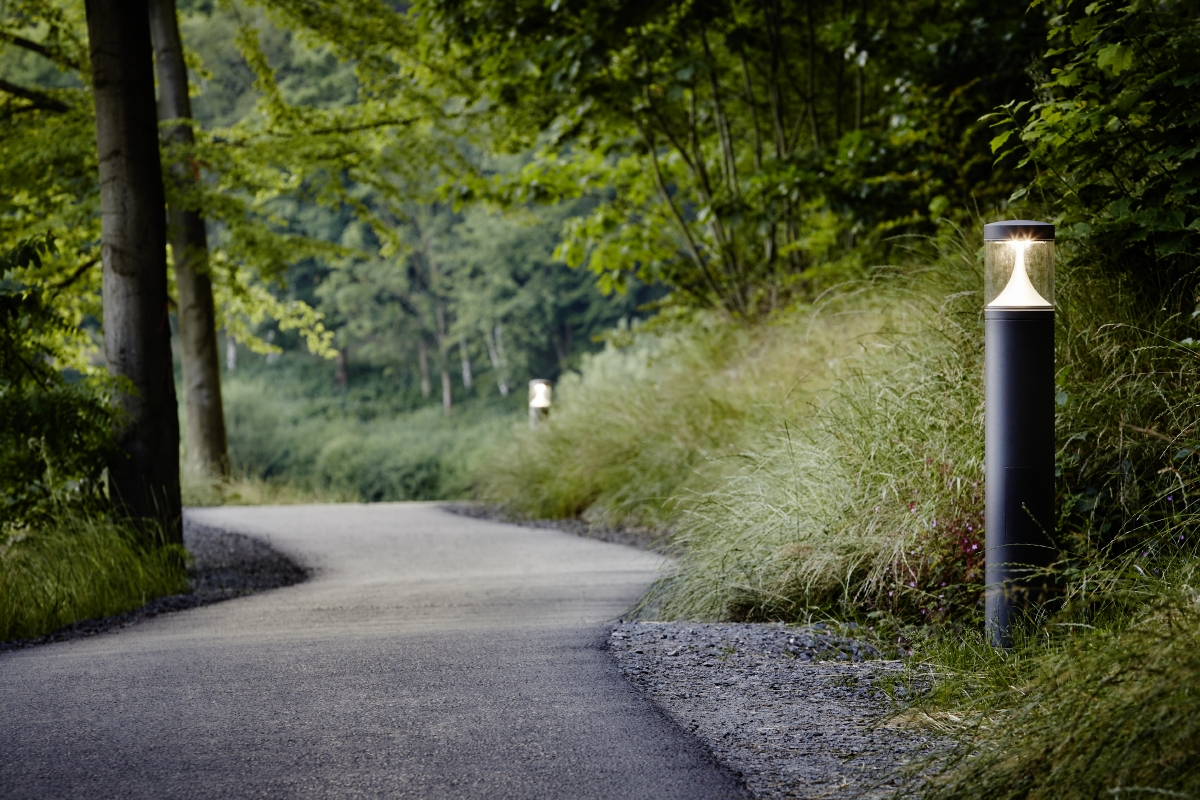 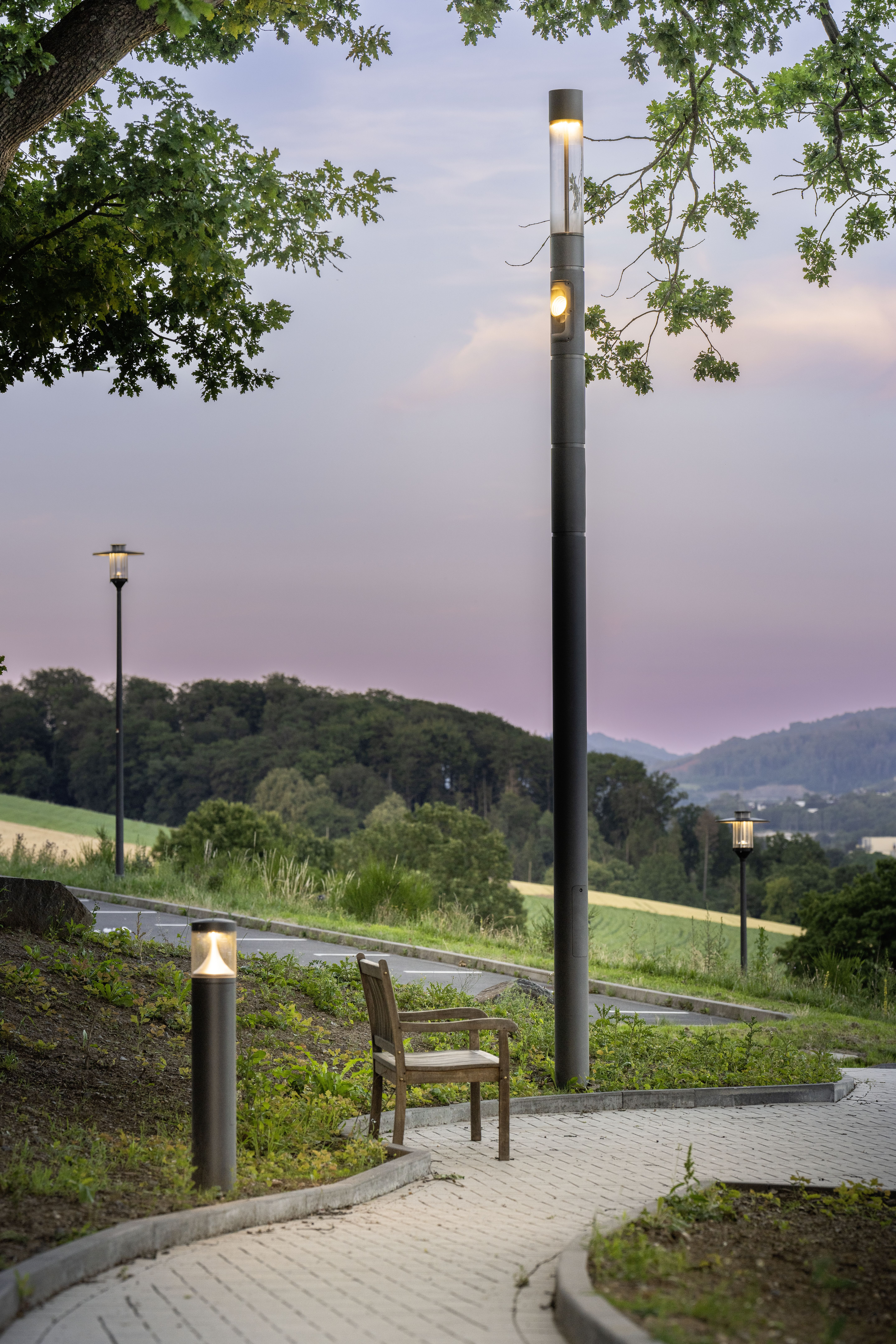 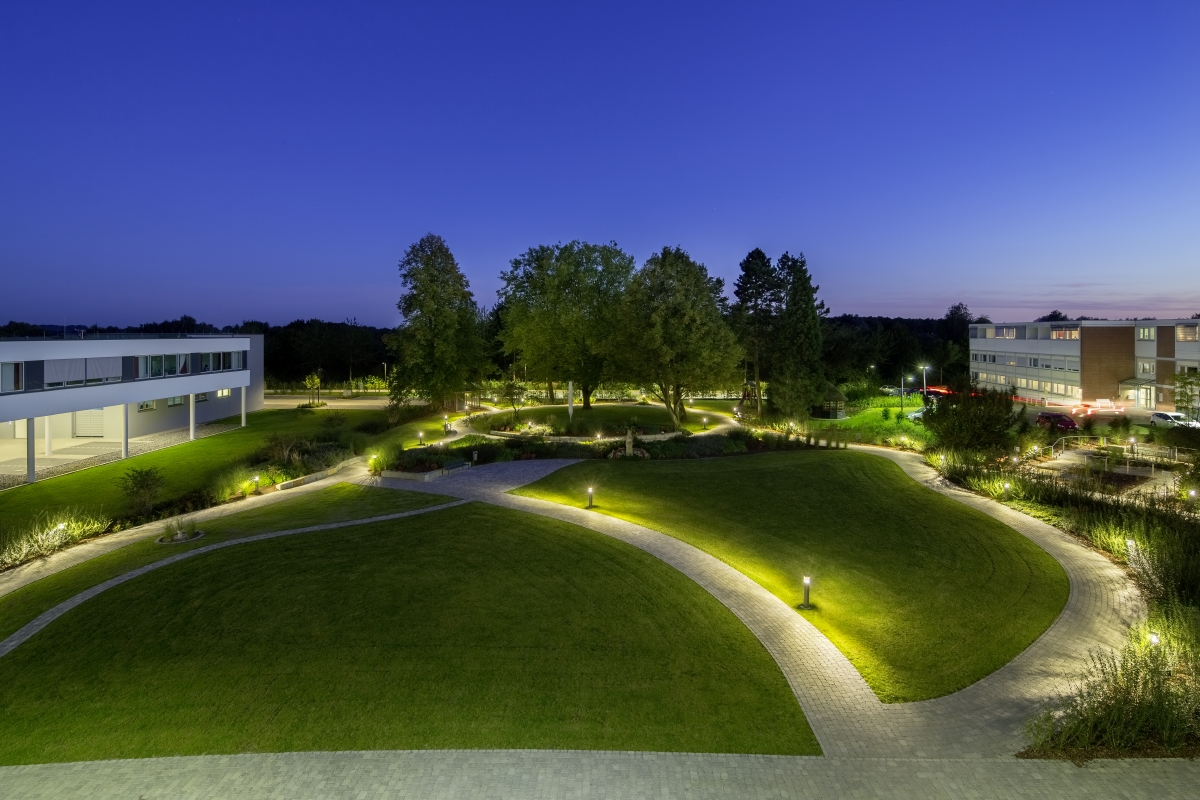 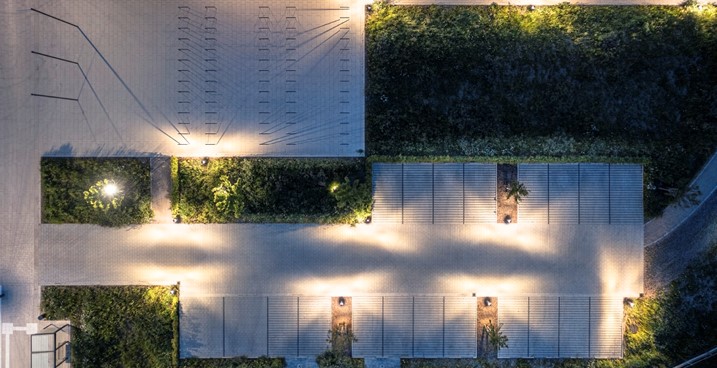 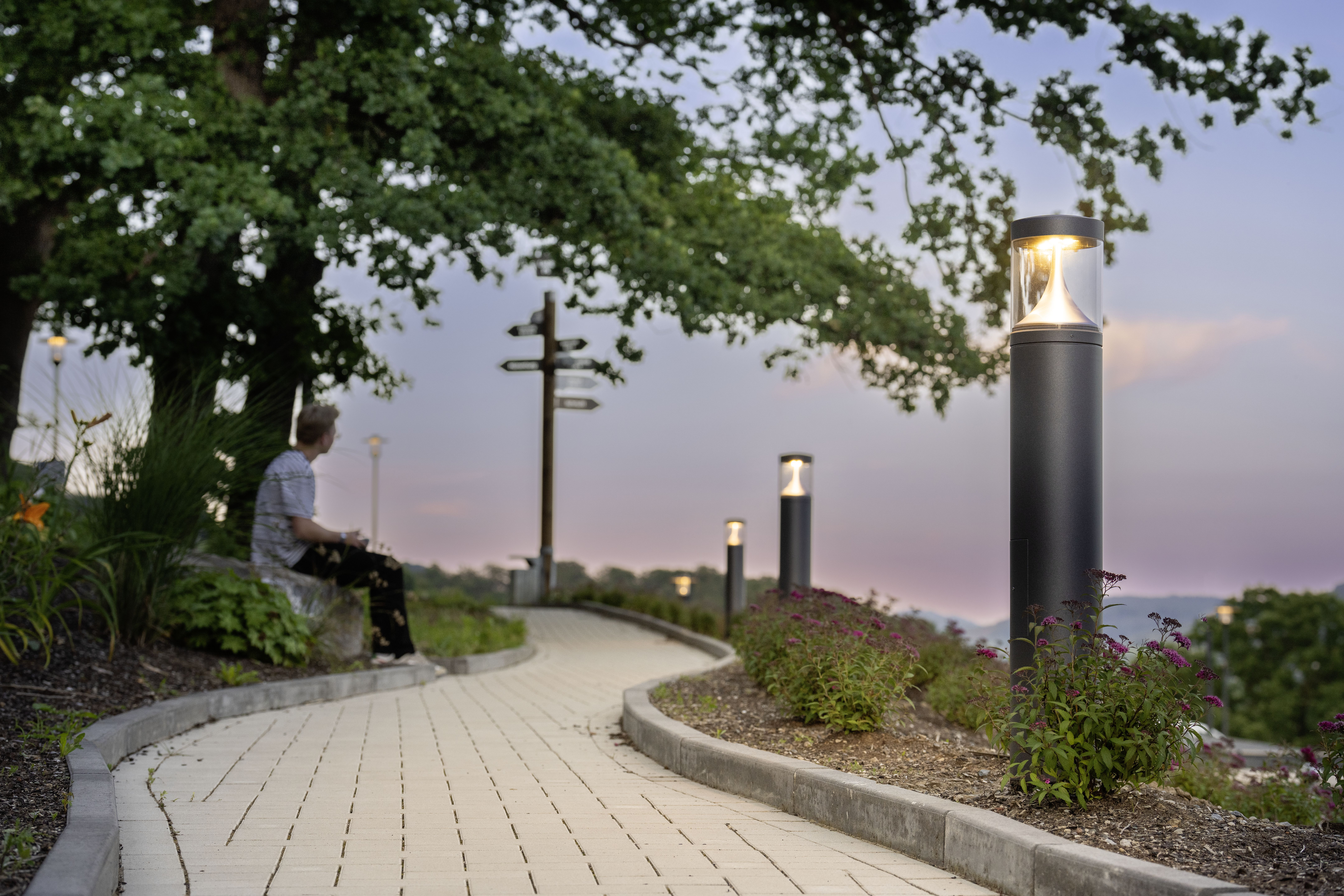 POWERFUL WITH STYLE AND SMART FUNCTIONS.
The luminaire is available as a bollard as well as a short bollard and wall luminaire. Different wide beam light distributions and various luminous flux packages offer maximum visual comfort. 
Areas of application:

Light around the building
Pedestrian zones
Paths and squares
Parking spaces
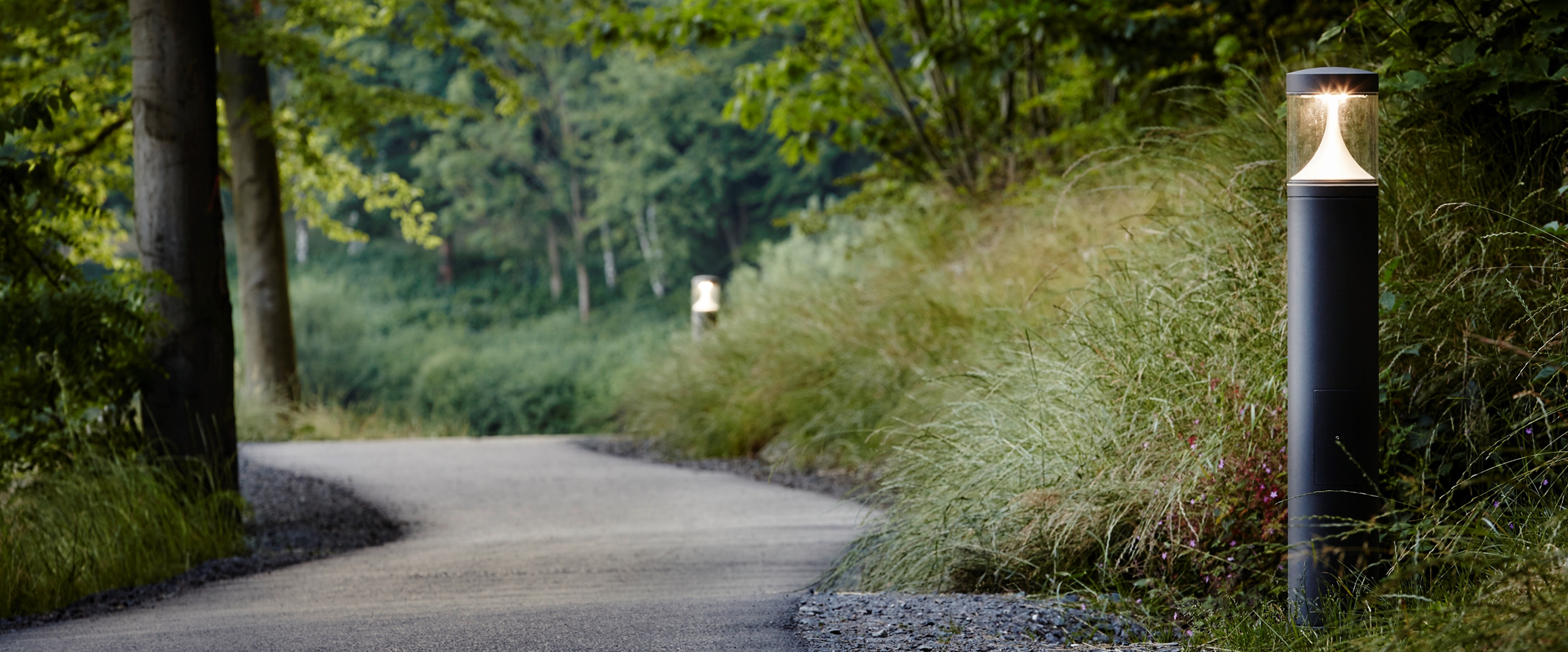 1
CONVINCING LIGHTING TECHNOLOGY
Thanks to innovative lighting technology, a bollard spacing of up to 14 meters between two luminaires is possible without any problems
2
LIGHT MANAGEMENT 
Integration in LiveLink via DALI
5
REASONS
FOR THE
8841
3
INTELLIGENT AND SMART 
Different standpipe variants with additional functions, such as cable junction box, socket (also combined) and with passive infrared sensor
4
VANDAL SAFE 
An optional standpipe with continuous ground piece provides additional protection against vandalism
5
RADIANTLY DIFFERENT - 180° SHADING
180° shading ensures that the light is only emitted to the front, preventing unwanted light from reaching adjacent houses or objects.
Radiantly different 180° shading
180° shading ensures that the light is only emitted forwards, preventing unwanted light from reaching neighboring houses or objects. Thanks to the 180° shading, the proportion of light emitted to the rear is 0%.
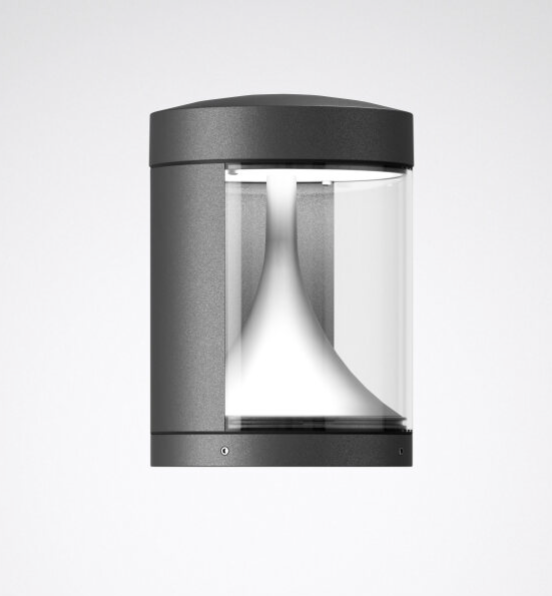 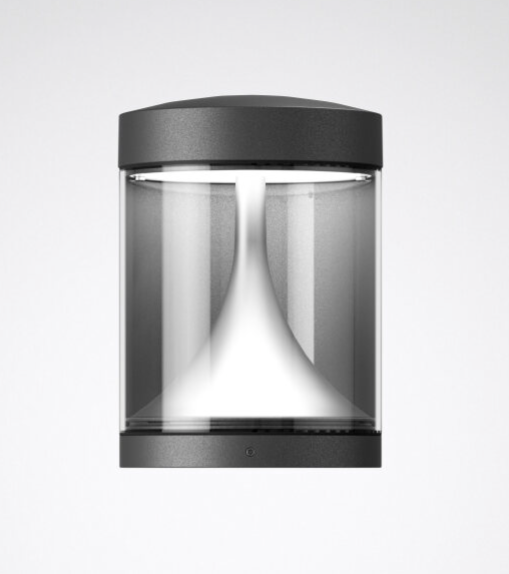 NOW NEW
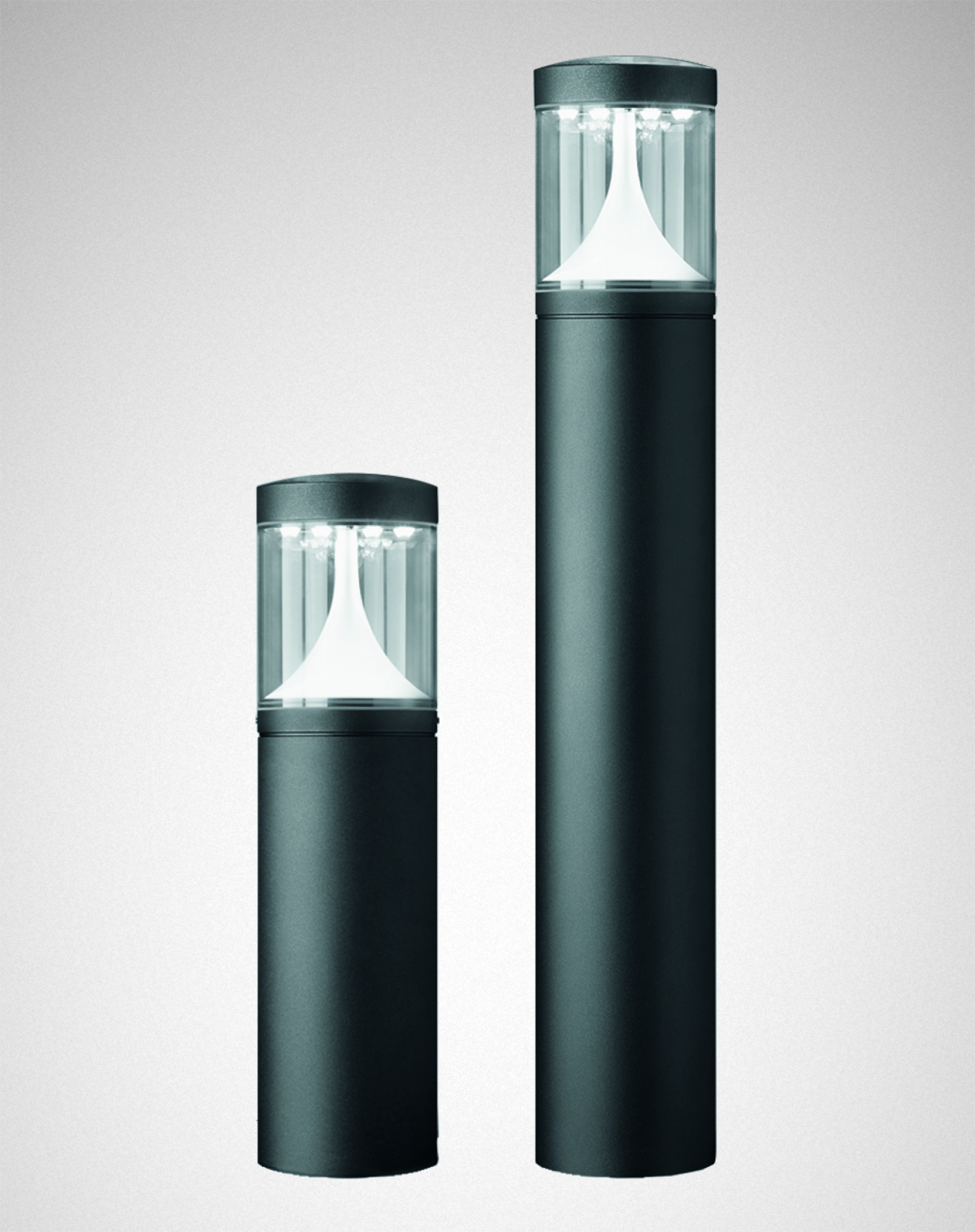 Technical features 8841
Energy efficiency

up to 106 lm/W
Luminaire luminous flux

700 lm - 1,200 lm
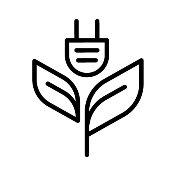 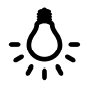 Circuit type

ETDD
Lifetime

100,000 hrs.
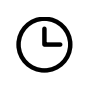 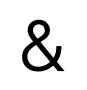 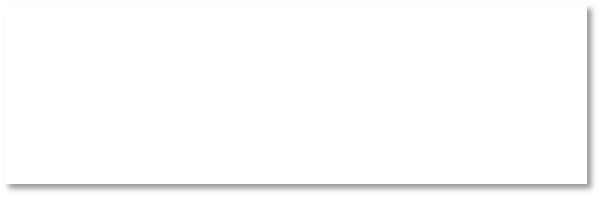 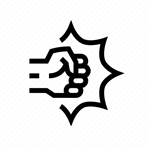 Light distributions

asymmetrical wide beam
rotationally symmetrical, broad-beam
Impact resistance level

IK 04
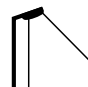 Color temperature

2200 K I 2700 K I 
3000 K I 4000 K
Protection class / type

SK II / IP65
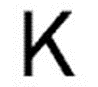 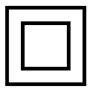 Modular bollard lighting system                               Variety of Standpipes
MODULARS
BOLLARD LIGHTING SYSTEM
SELECTION LIGHT-HEAD
ASYMMETRICAL LIGHT DISTRIBUTION
ROTATIONALLY SYMMETRICAL LIGHT DISTRIBUTION
IDEAL FOR ROTATIONELLY SYMMETRICAL APPLICATIONS (ENTRANCE AREAS)
IDEAL FOR PATHS WITH A 
WIDTH OF 2 M
IDEAL FOR PATHS WITH A 
WIDTH OF 3 M
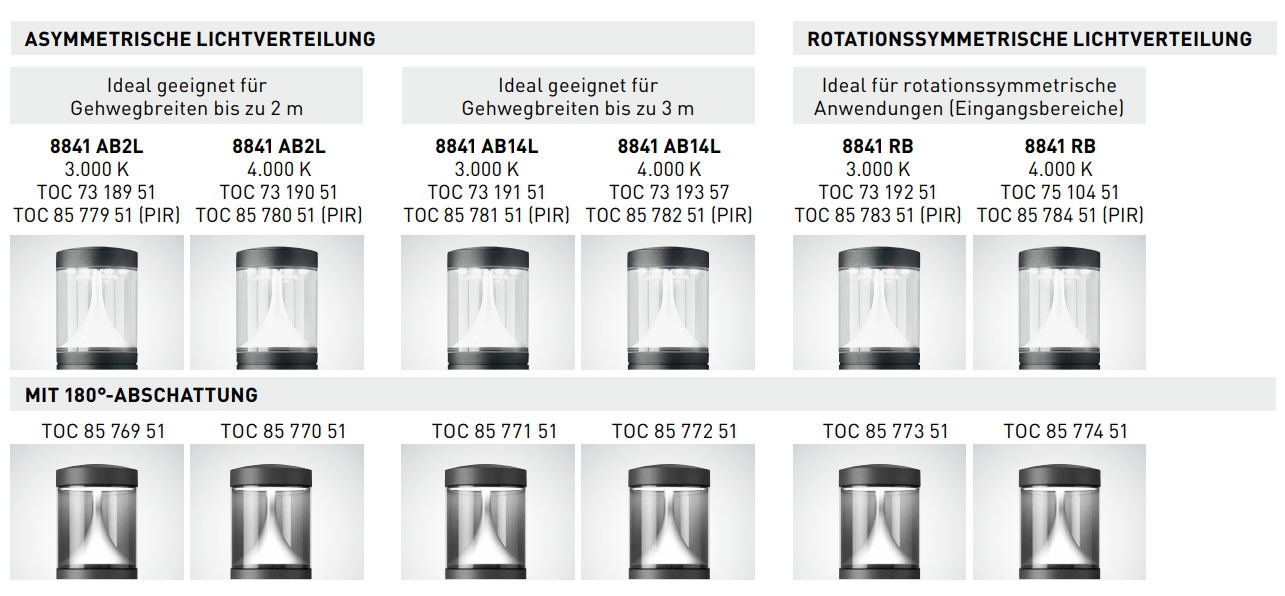 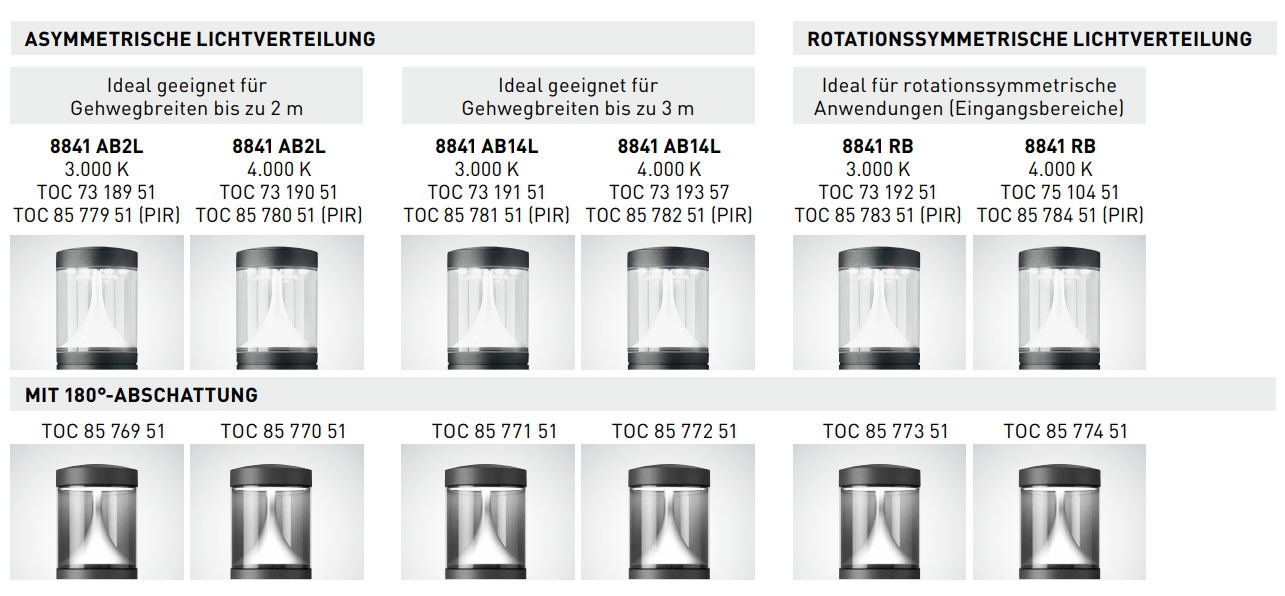 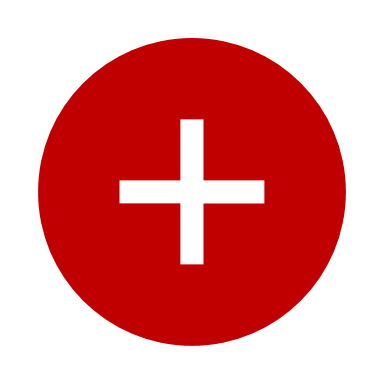 MODULARS
BOLLARD LIGHTING SYSTEM
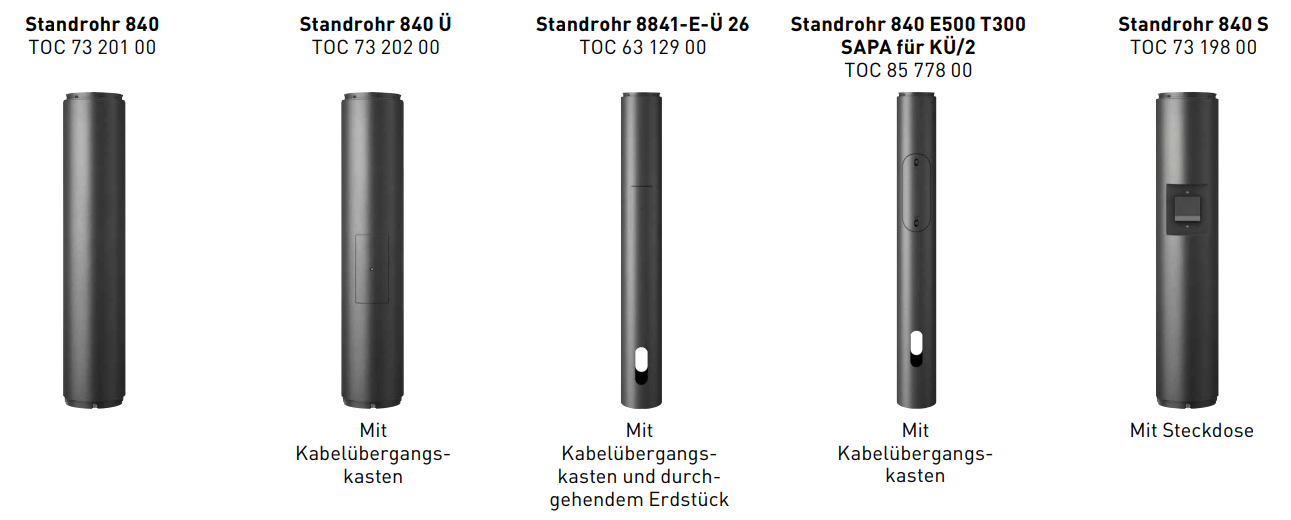 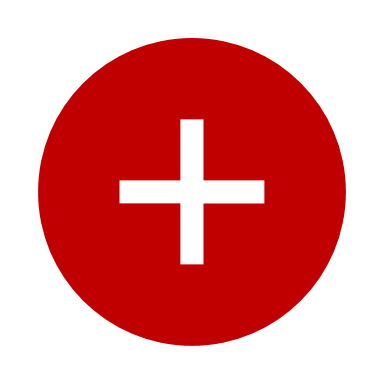 with cable 
junction box
with cable 
junction box
with cable 
junction box and continuous ground section
with power socket
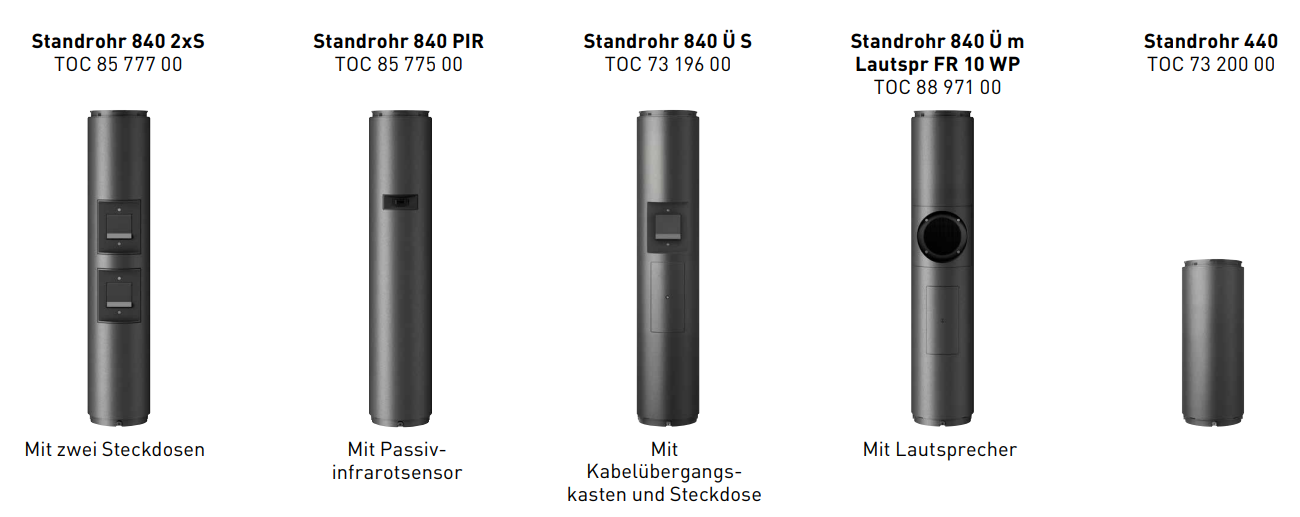 SELECTION STANDPIPE
With passive infrared sensor
with 2x power socket
with cable 
junction box and power socket
with loudspeaker
Dimensional sketches and accessories
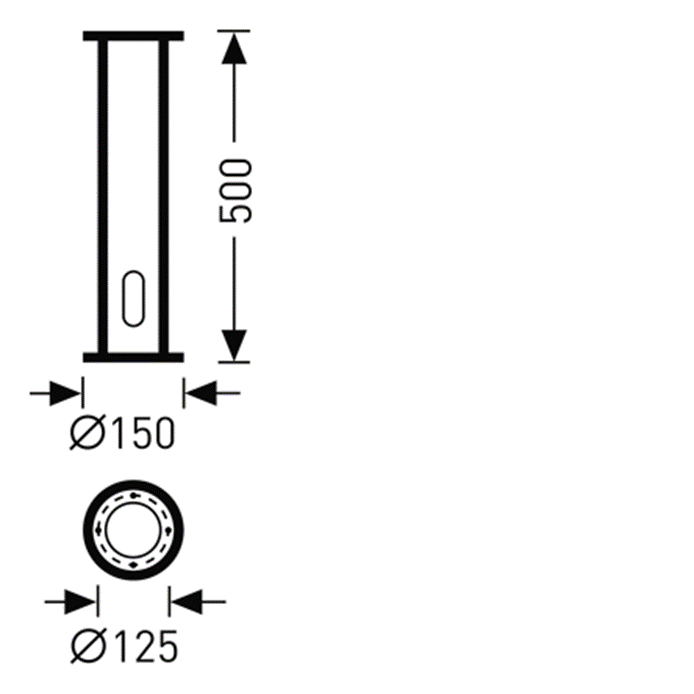 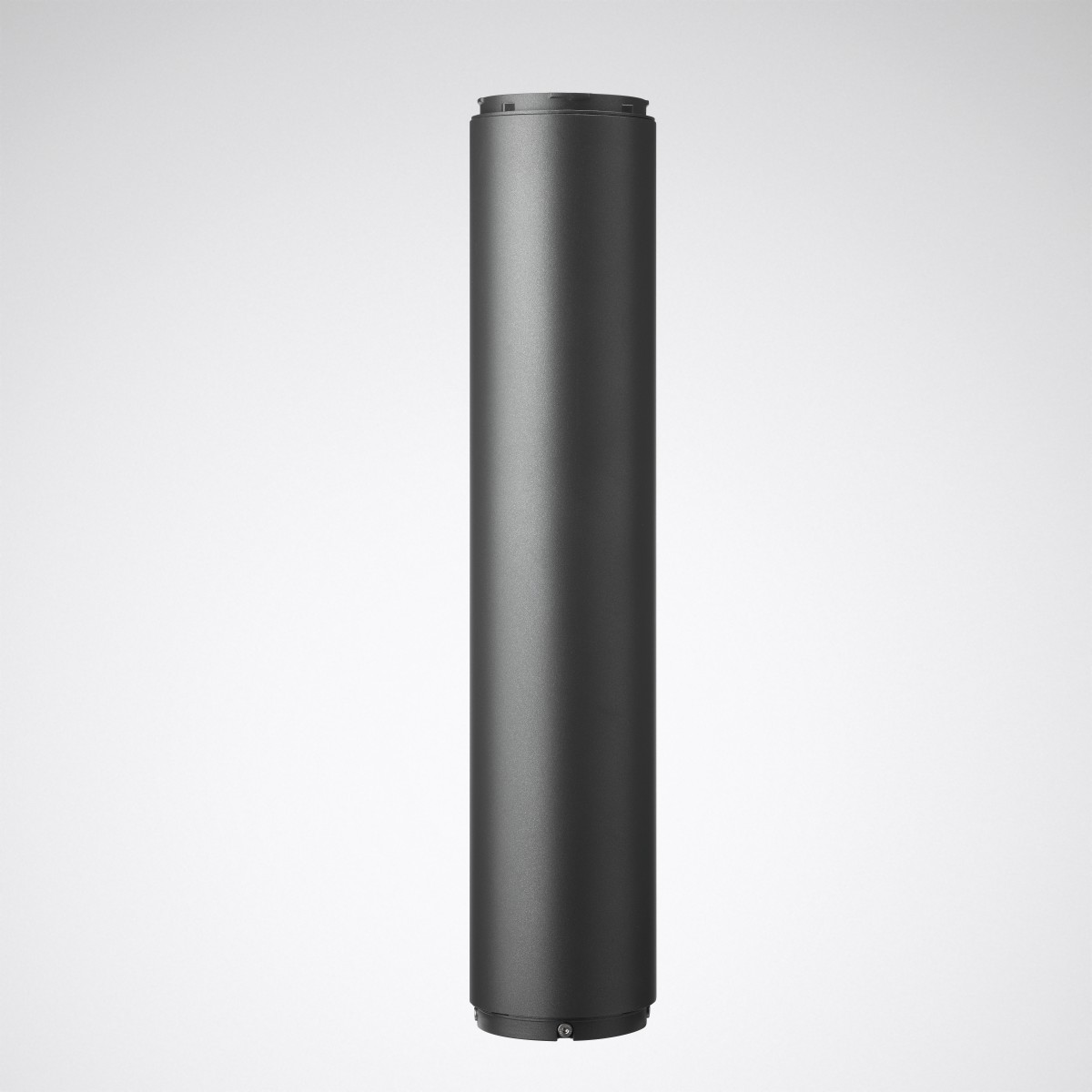 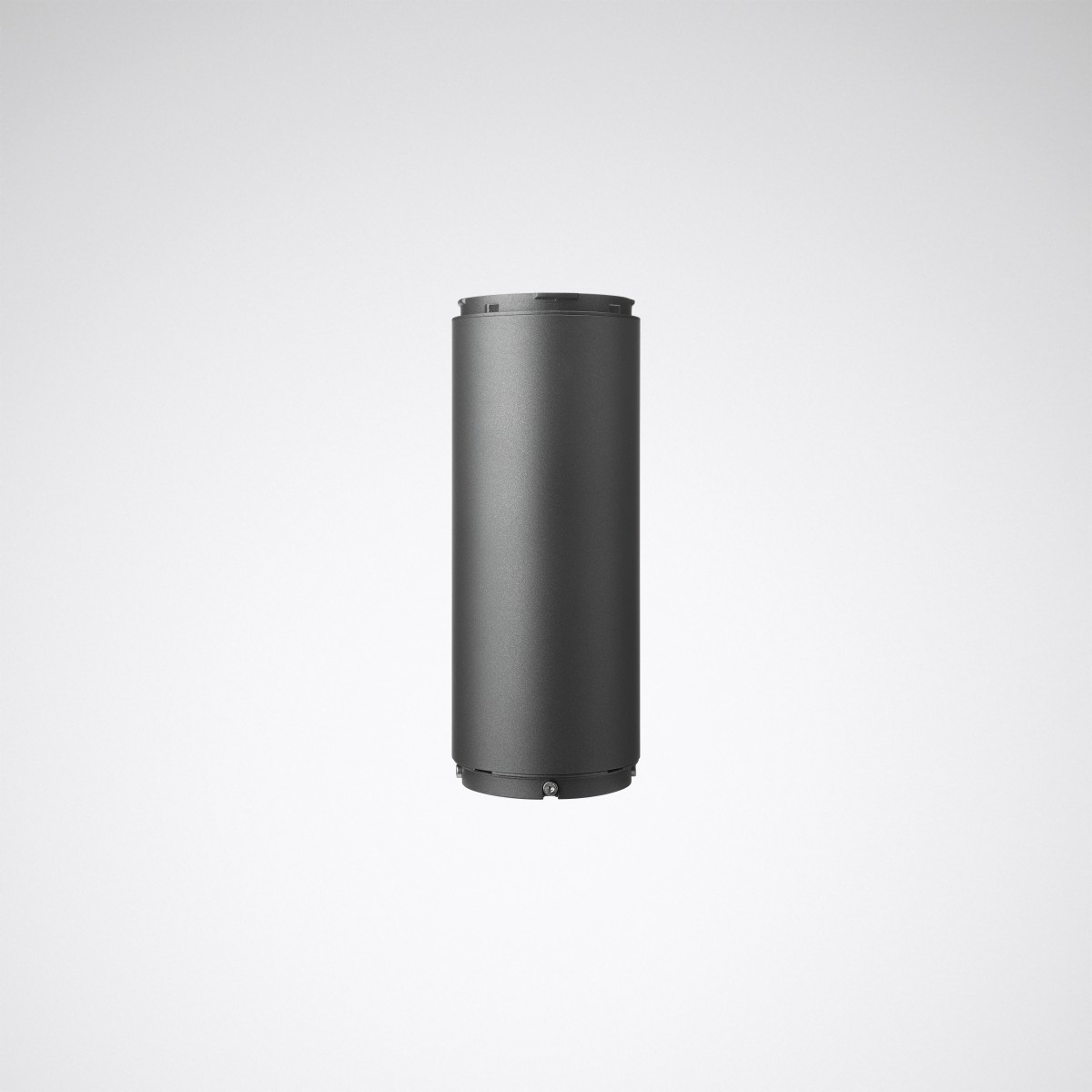 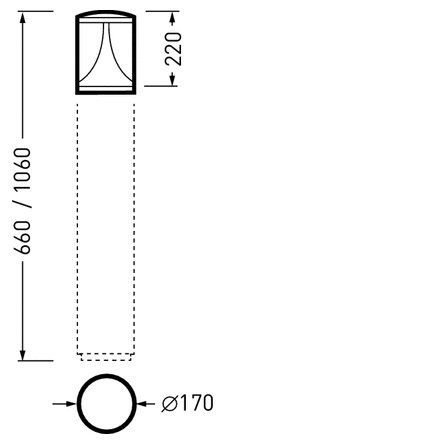 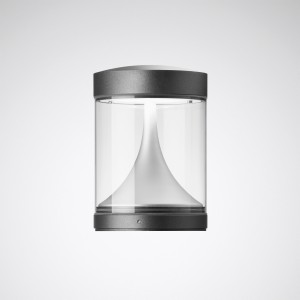 Height 836.5 mm Diameter 170 mm


TOC 7320100
Height 435 mm Diameter 170 mm


TOC 7320000
Grounding piece made of steel, hot-dip galvanized. For mounting the luminaire in the ground

TOC 2221400
bollard lights comparison trilux vs. COMPETITION
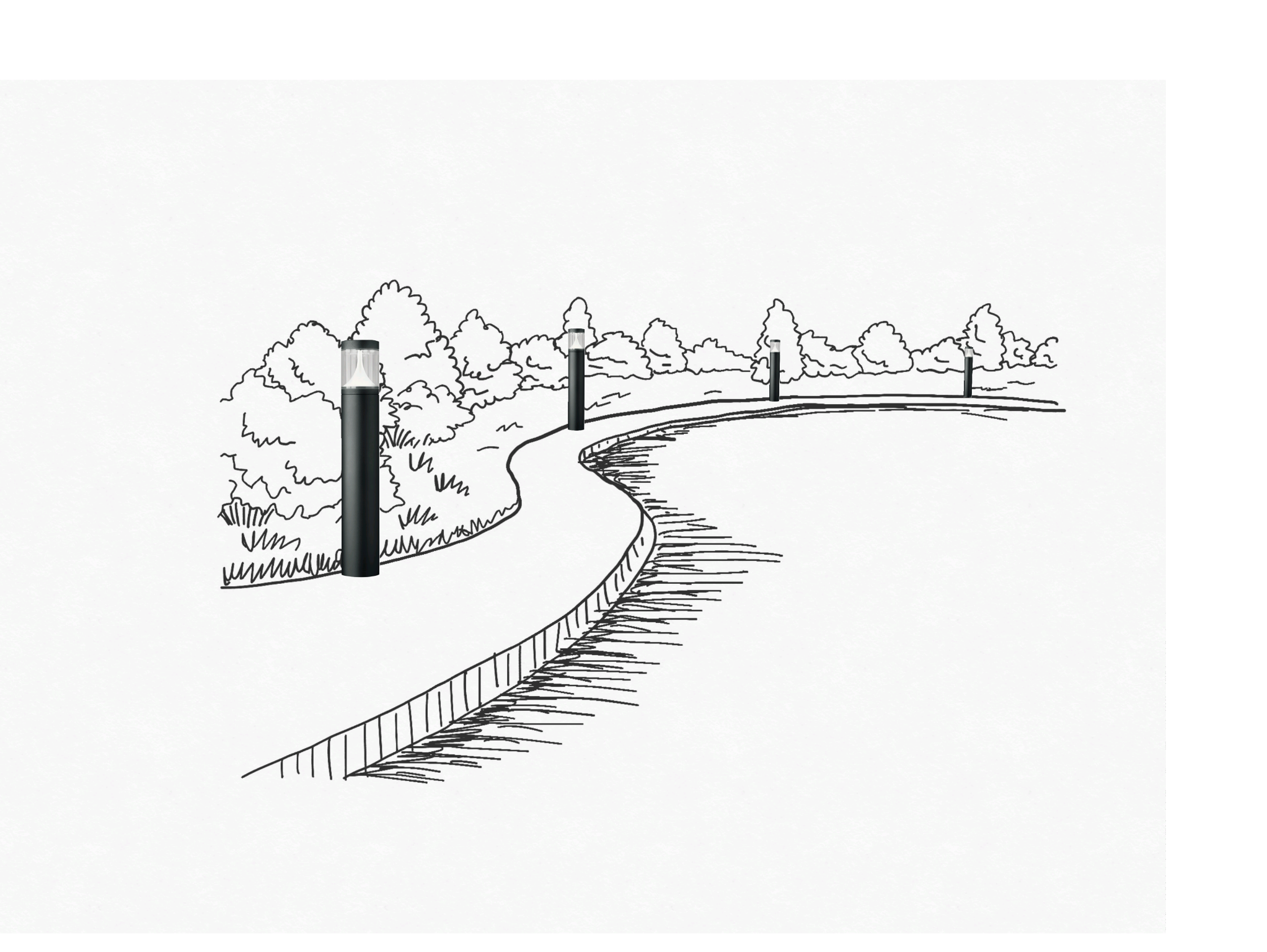 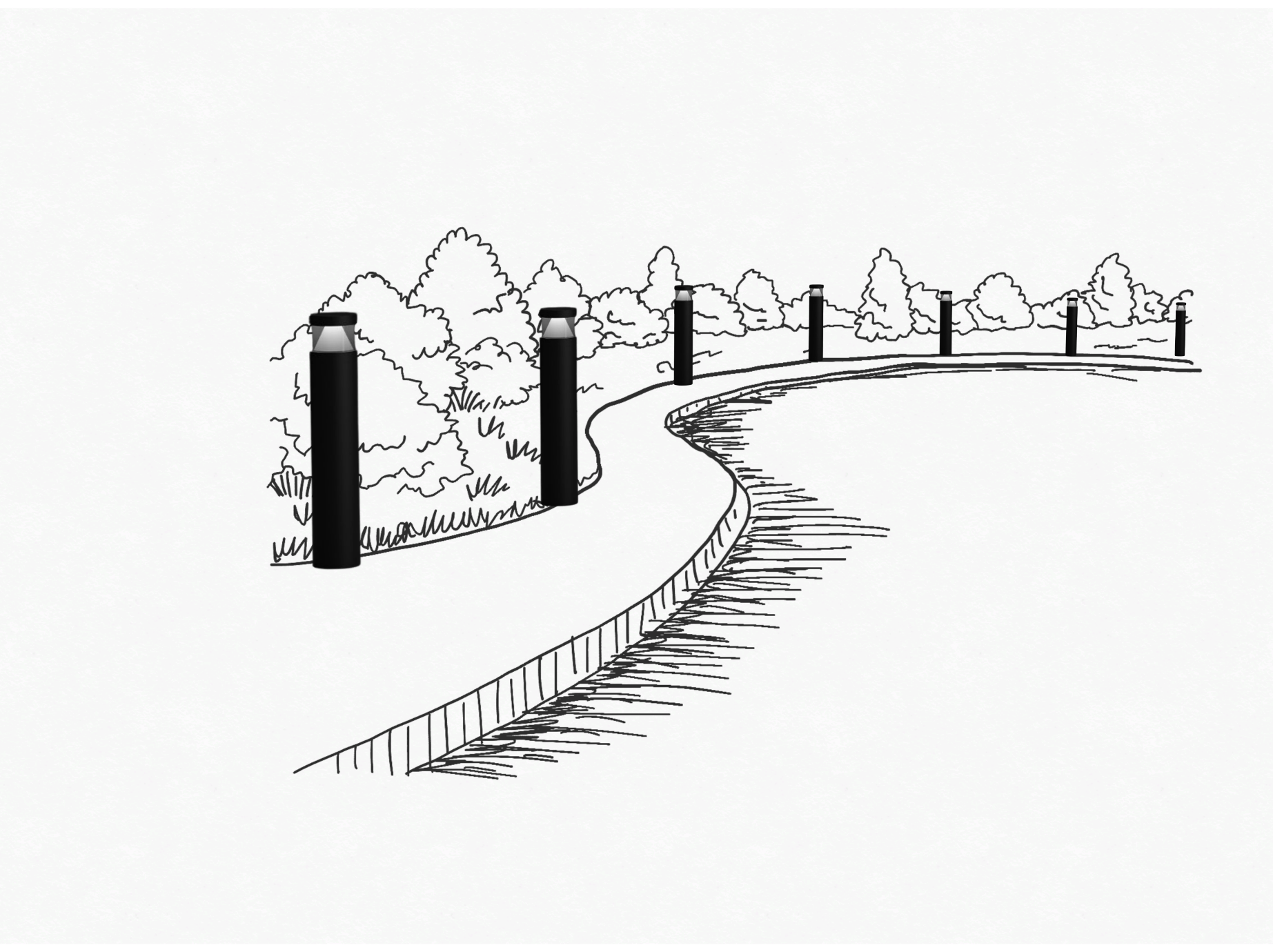 TRILUX
COMPETITION
100m sidewalk 
Number of lights:
100m sidewalk
Number of lights:
8
17
Perfect illumination:
Distances of up to 14 meters
can be realized between two luminaires!
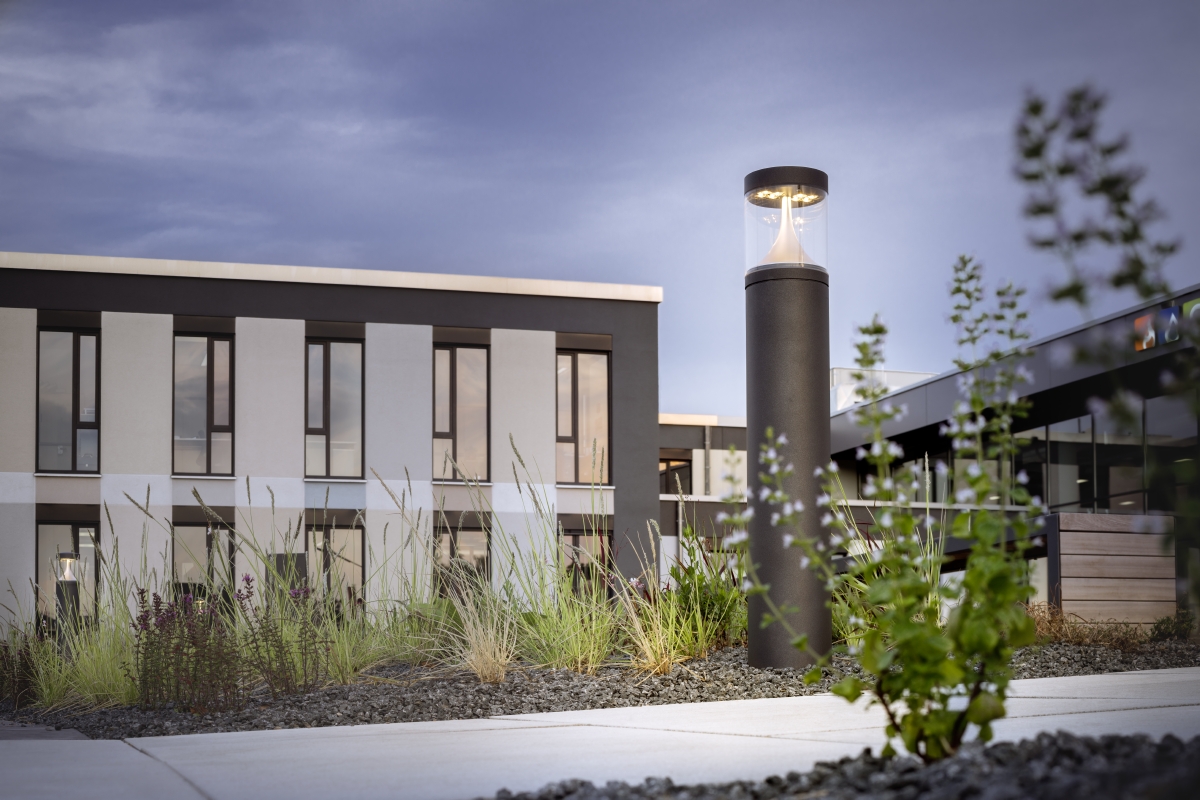 planning examples
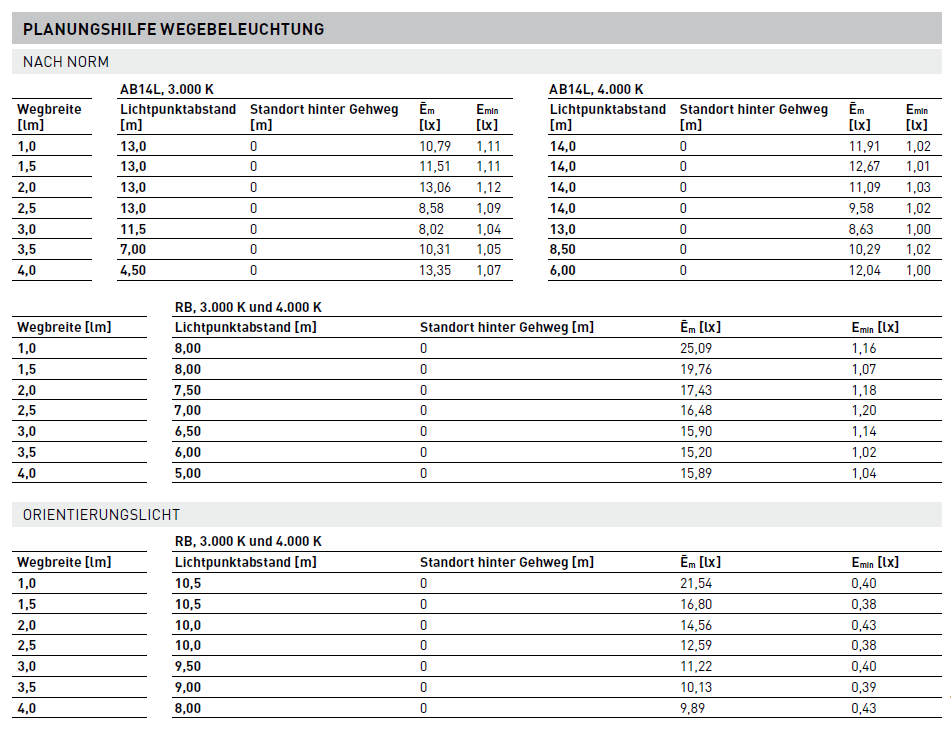 Thank you for your attention
PM Outdoor I 01.03.2024 I Arnsberg